The Future of the Web
COMP3220 Web InfrastructureCOMP6218 Web Architecture
Dr Nicholas Gibbins and Dr Heather Packer
The future ain’t what it used to be
The Mobile Web
The changing environment of the Web
1989
2019
Bringing the Web to mobile devices
W3C Mobile Web Initiative
Combining the power of the Web with the strengths of mobile devices

Key technologies:
HTML5 – audio and video elements – no need for Adobe Flash
CSS3 – responsive web design – adaptation for small screens
SVG Tiny/SVG Basic – scalable vector graphics for mobile devices
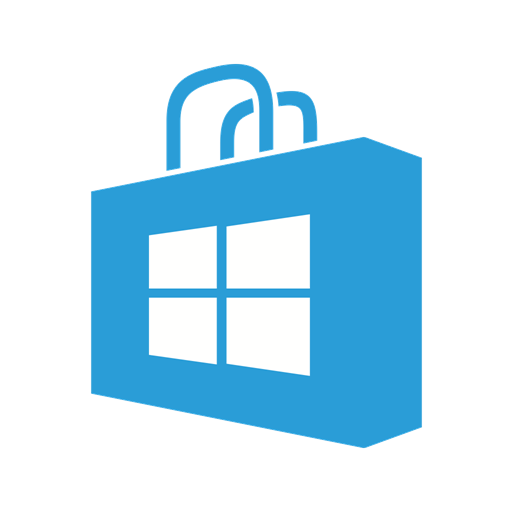 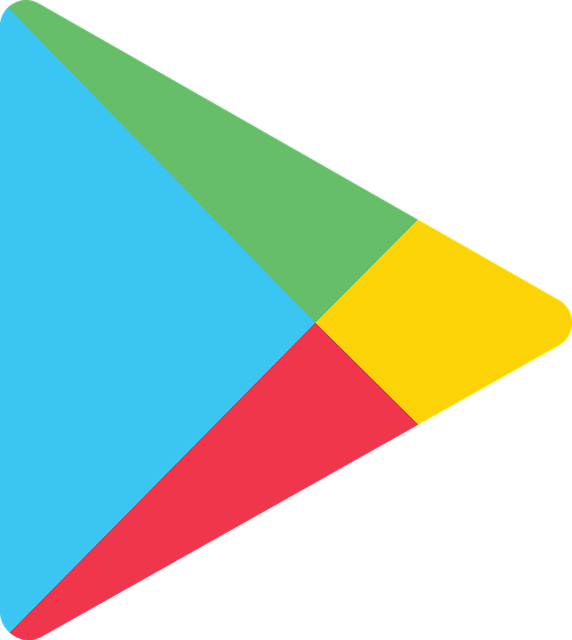 Which apps do you use on your mobile phone?Vevox ID: 138-085-843
Mobile applications
Platform-specific native app development environments
Android (Android Studio)
iOS (Apple Xcode)

Typical to find a 3-layer architecture:
Presentation
Business logic
Data storage
3-Layer Architecture
Presentation
Business Logic
client
thin vs. thick clients
server
Data Storage
Native apps versus Web apps
Native apps
Web apps
Don’t require a browser
Written for specific platforms/devices using specific APIs and languages
Run (mostly) on the device
Do require a browser
Written for all platforms/devices using HTML5/CSS/SVG/ECMAScript
Run (mostly) not on the device
Cross-Platform Mobile Development
Developing multiple different native mobile apps is expensive
Potentially very little shared code in the presentation and business logic layers

The goal: increase the amount of code in common between platforms
Could use a cross-platform library that abstracts differences between platforms
Could use a Web-based framework (since the mobile platforms already understand the Web)
Web-based mobile app frameworks
Presentation
(HTML5 + SVG + CSS)
Business Logic
(ECMAScript + HTML5 APIs)
mobile device
HTTP
server
Data Storage
Which apps do you use on your mobile phone?Vevox ID: 138-085-843
Web Protocols
Communication  	Whatsapp (XMPP), Gmail (IMAP, Rest API)
Media  		Netflix (MPEG-Dash), YouTube (MPEG-Dash, Rest API)
Social media 		Instagram, Facebook, Twitter (Rest API)
Ride sharing  	Uber (Rest API, VoIP)
File sharing 		Dropbox (Rest API)
Music 		Spotify (HTTP, Rest API) 
Shopping		Amazon (HTTP)
An open question:
If a mobile application uses Web technologies behind the scenes, does that make it part of the Web?
The Architecture of the World Wide Web
URI
http://www.bbc.co.uk/weather/2637487
identifies
Resource
yields on dereference (via http)
today’s BBC weather forecast for Southampton
Representation
Metadata: 
Content-Type: text/html

Data:
<html>
<head>
<title>BBC Weather – Southampton</title>
...
</html>
represents
20
Apps and Openness
One key reason for the success of the Web has been its openness
Navigation between websites is as easy as navigation within a website
Visible (and human-readable) resource identifiers

Apps (frequently) break this ideal
Resource identifiers are almost always not visible
Walled gardens to keep users in the app
User analytics -> targeted advertising -> money

”You can check out any time you like / But you can never leave”
Internet of Things
Internet of Things
The reality falls short of the hype
Interoperability is a significant issue
Many competing protocols and services
As with apps, (lack of) openness is a concern

Ongoing standardisation work within W3C – Web of Things
Builds on web architecture – WoT things are resources
Thing Description
Data schemas (i.e. common representations)
Hypermedia controls (i.e. REST)
Semantic annotations (i.e. Semantic Web/Linked Data)
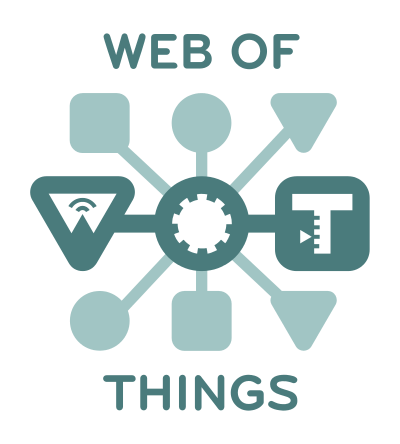 Virtual and Augmented Reality
Web3D was initially the idea to fully display and navigate Web sites using 3D.
http://revitaddons.blogspot.com/2019/05/free-express-family-web3d-share-and.html
Interactive 3D content is now embedded into web pages
https://www.awwwards.com/websites/3d/
3D Web - Tools, Languages and Formats
3DMLW (dead 2016)
A-Frame (VR)
Additive Manufacturing File Format
Adobe Shockwave (discontinued)
Blend4Web
Java 3D
JOGL
LWJGL
O3D
Oak3D
PlayCanvas
ShiVa
Three.js
Unity
Verge3D
Virtools (discontinued)
VRML
Web3D Consortium
WebGL
WebVR
WireFusion
X3D (extension of VRML)
X3DOM
VR/AR
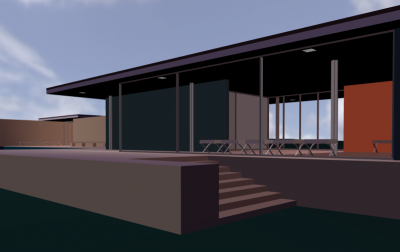 VRML is a standard file format for representing 3D interactive vector graphics for the Web, superseded by X3D
X3D, VRML extension
Web3d - royalty-free ISO standards for web-based 3D graphics
WebVR open specification that makes it possible to experience VR in your browser
https://www.x3dom.org
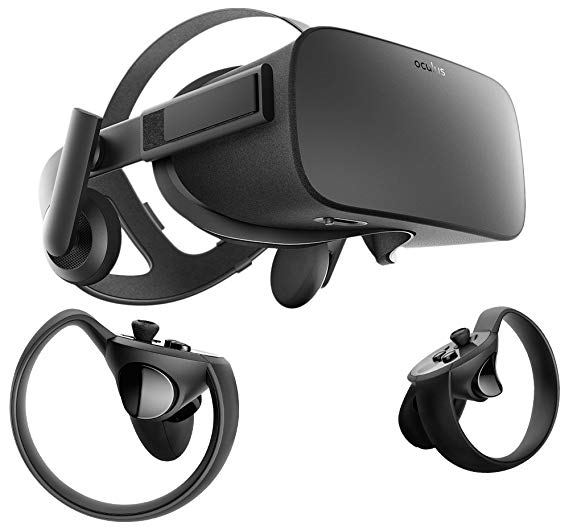 Devices
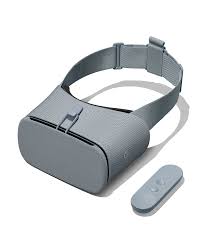 Today used in
Hospitals and surgeries
Manufacture
Military
Gaming
General population did not widely accept these devices in public spaces
Privacy concerns
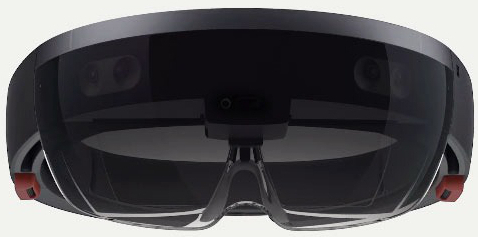 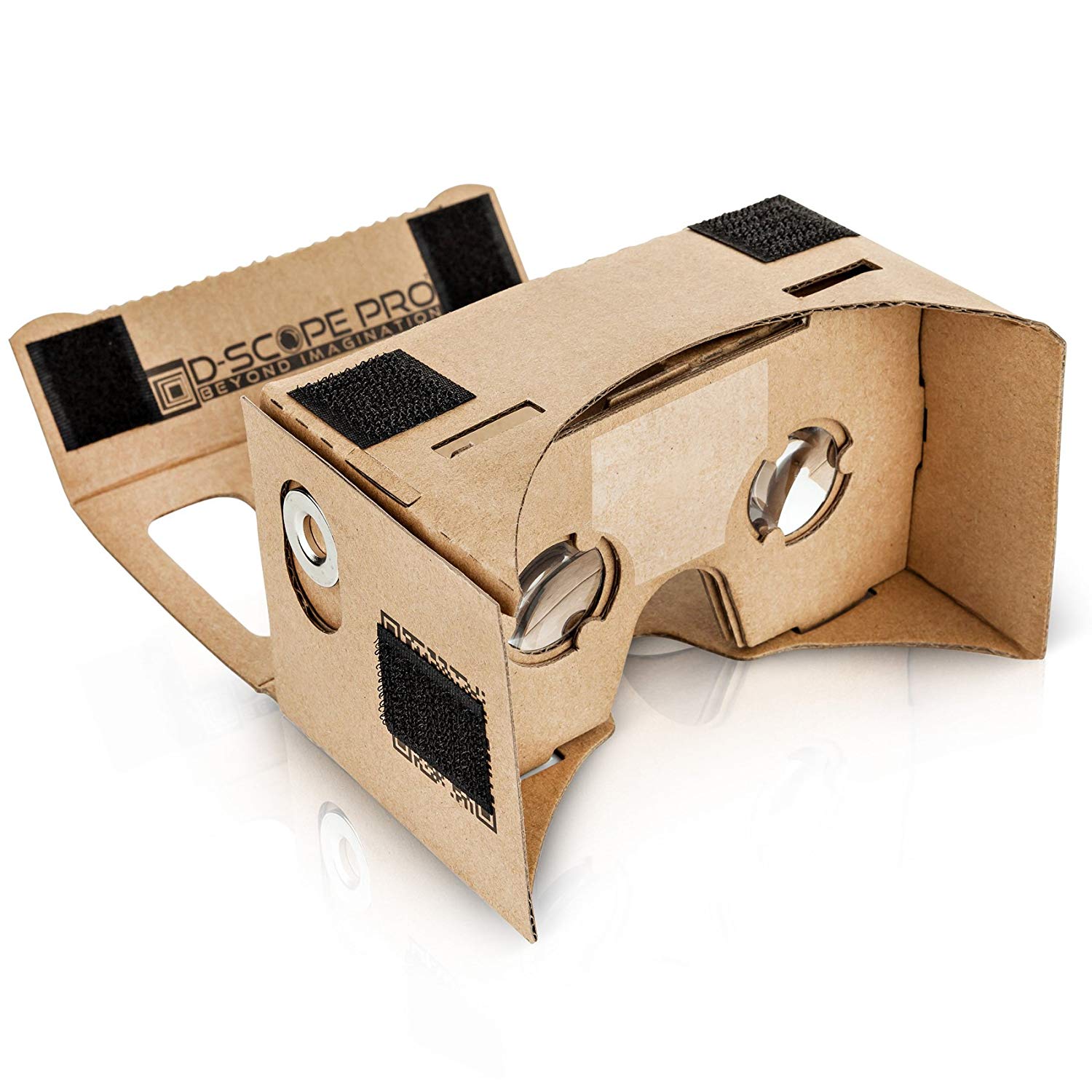 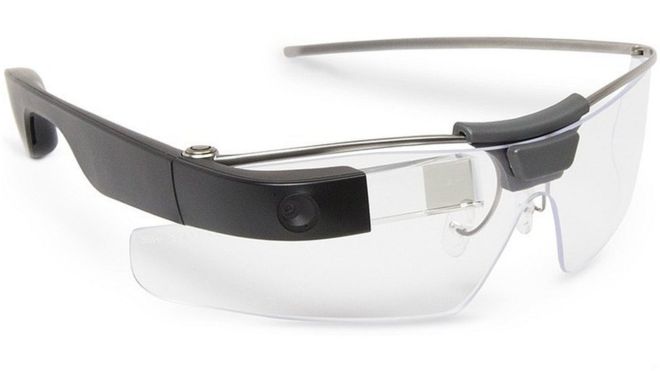 Smart wearables